Secretary Training
West Chester University of Pennsylvania
Learning Objectives
Through the Officer Training Seminar, officers will gain…
Understanding of best practices to use in leading within their positions 
Understanding of officer role and responsibilities
An ability to locate particular knowledge on how to access and utilize pertinent campus resources
Role of the Secretary
SGA Blank Bylaws
The duties of the Secretary shall be:
To take and report all minutes from your club/organization meetings.
To be a voting member of your club/organization.
To maintain current and past membership of your club/organization.
To preside over meetings in the absence of the President, Vice President and Treasurer.
To be the liaison and manager for the organization's website
How to take Effective Minutes
Since meeting minutes are an official record of what transpired, accuracy is required. You will have to take detailed notes that people must be able to refer to later if necessary. Here are some pointers to help you handle this task with finesse.
Before the Meeting 
Choose your recording tool: The first thing you must do is decide how you will take your notes. Will you go old school and use a pen and paper or will you go tech and use a laptop computer, tablet, or smartphone? Check with your organization to see if they prefer a particular method.
Make sure your tool of choice is in working order and have a backup just in case your original one fails. If you bring a laptop, for instance, have pen and paper handy as well. You don't want to have to stop the meeting while you search for something to write on if your computer crashes.
Read the meeting agenda before the meeting starts. It will allow you to formulate an outline for your minutes. Leave some space below each item on it and write your notes there. Doing this will make your job a little easier, as long as the person running the meeting sticks to the agenda.
How to take Effective Minutes
During the Meeting 
Pass around an attendance sheet and make sure everyone signs in. You will need to include a list of all attendees in the official meeting minutes.
Make sure you know who everyone is. That way you will be able to identify who is speaking and correctly record that information.
Note the time the meeting begins.
Don't try to write down every single comment. It is okay to include only the main ideas. Be very careful not to leave out items with which you disagree. Your biases shouldn't influence you. Remember this is an official account and not your opinion of what happened!
Write down all motions, who made them, and the results of votes, if any. 
If votes on any motions or discussions are deferred until the next meeting, make a note of that.
Record the ending time of the meeting.
How to take Effective Minutes
After the Meeting 
Type up the minutes as soon as possible after the meeting while everything is still fresh in your mind. If you find an error in your notes or if you have a question, you can get it cleared up quickly by talking to other attendees.
On the final copy of the minutes, Include the name of the organization, title of the committee, type of meeting (daily, weekly, monthly, annual, or special), and its purpose.
Give the times it began and ended.
Provide the list of attendees and a note about who ran the meeting. You can also indicate here that you took the minutes. Include your name on the list of participants and, in parentheses after your name, say that you took the minutes. Alternatively, at the end of the document, you can sign off by writing "Respectively submitted by," followed by your name.
Proofread the minutes before you submit them. Ask someone else who attended to look them over as well. He or she will be able to let you know if you accidentally left something out.
Submit the minutes to members of your club/organization in a timely fashion.
Minutes Template - An example
Call to order 
A meeting of [Organization or Team name] was held at [Location] on [Date]. Attendees included [list attendee names]. Members not in attendance included [list names]. 
Approval of minutes 

Reports 

Unfinished business 
 
Motion 

New Business 

Announcements 

Adjournment
Minutes Template
Feel free to utilize these minute templates available using the links below:
 
https://templates.office.com/en-us/Meeting-minutes-TM00002073

https://templates.office.com/en-us/Classic-meeting-minutes-TM00002074
Important Documents Relating to Role
Student Government Association Student Organization Policies and Procedures
Student Government Association Bylaws 
Student Government Association Financial Policies and Procedures  
Ram’s Eye View Student Handbook
Student Services, Inc. Policies and Procedures 
University Program Planning Guide
Student Organization Policies and Procedures
SGA Student Organization Policies and Procedures
Section B: Organization Bylaws
All organizations’ bylaws must follow the format of the “Blank Bylaws” as found on RamConnect. Organizations may add components to their bylaws but may not have less than what is already contained in the “Blank Bylaws.”
Organizations are required to follow and operate within their own bylaws.  If any West Chester University student feels that any of the above are being violated by the organization, that student can petition the Bylaw Review Committee to consider the situation.
SGA Student Organization Policies and Procedures
Section C: Organization Rules and Regulations
Organizations are required to follow all the SGA policies and their own bylaws. These policies include:
SGA Standard Operating Policies and Procedures, 
Bylaws 
Financial Policies and Procedures. 
The Bylaw Review Committee shall investigate any complaint brought to it by any WCU student against a recognized student organization for violation of any of the above. This can be done through contacting the SGA parliamentarian via email.
SGA Student Organization Policies and Procedures
Section C: Organization Rules and Regulations
Every organization must have an advisor who is a full-time member of the faculty or university staff.
Officers of all recognized clubs must maintain a 2.25 cumulative GPA.
All organization are required to keep their RamConnect portal up to date.
All members of the organization be on the roster.
All Executive Board officers (president, vice president, treasurer and secretary) be current and active.
All bylaws are to be online, current and updated, and visible to everyone.
SGA Student Organization Policies and Procedures
Section C: Organization Rules and Regulations
After recognition, an organization must maintain at least five students, including a full Executive Board (president, vice president, treasurer and secretary) to retain active status.  
If an organization falls below the required number of students there will be a period of one academic semester probation, in which the organization must recruit new members.  During this time of probation, minutes and member attendance will be request from the organization periodically and randomly by the SGA Parliamentarian.  If by the end of the semester probation has not shown growth, they will be derecognized.
RamConnect: Managing Rosters
Jennifer Yost, Assistant Director of the Office of Student Leadership and Involvement
Managing Roster on RamConnect
Updating Rosters/Adding Members to your Organization (Individually adding)
Log in to RamConnect at ramconnect.wcupa.edu
Click on the Organization in which you would like to view or edit the form
Click on ‘Members’ in the selection bar.						 						
Click on ‘Add member’ in the drop down if you would like to add members individually
Click on ‘Notify each new member by email’ and click the ‘add’ button
Updating Rosters/Adding Members to your Organization (Mass Upload)**
Log in to RamConnect at ramconnect.wcupa.edu
Click on the Organization in which you would like to view or edit the form
Click on ‘Members’ in the selection bar						 						
Click on ‘Upload’ in the drop down if you would like to upload an entire Excel spreadsheet
Follow the template/instructions that populates on CampusGroups for this option. 
**Note: Uploading an entire membership roster will automatically replace the current roster, so member/roster accuracy will be key for this process.
Managing Roster on RamConnect
Manually updating existing Officers/Positions	 							
Log in to RamConnect at ramconnect.wcupa.edu							 	
Search and click on your organization
Click on ‘Dashboard’ in the selection bar, which is next to ‘Members’
Click on ‘Officers’ in the drop down
Click the orange ‘Add Officer’ button in the top right hand corner.
Type in the name or email of the person you would like to add as an officer.
Click the orange ‘Add’ button.
Find the new officer populated on the page.
In the drop down next to ‘Position’ select the appropriate officer title (President, Vice President, and more).
Managing Roster on RamConnect
Manually Adding Portal Administrators and any other position (Historian, Spirit Chair, etc.) and/or granting Administrative Access to members:	
Log in to RamConnect at ramconnect.wcupa.edu				
Click on the Organization in which you would like to view or edit the form.	 							
Click on ‘Dashboard’ in the selection bar.	 							
Click on ‘Officers’ in the drop down.					
Click the orange ‘Add Officer’ button in the top right hand corner.				
Type in the name or email of the person you would like to add as an officer.
Click the orange ‘Add’ button. 							
Find the new officer populated on the page.							
In the drop down next to ‘Position’ select ‘Officer’.						
In the box under ‘Position, type the name of the officer position (historian, spirit chair, etc.) to ‘Custom Position’.
Question & Answer
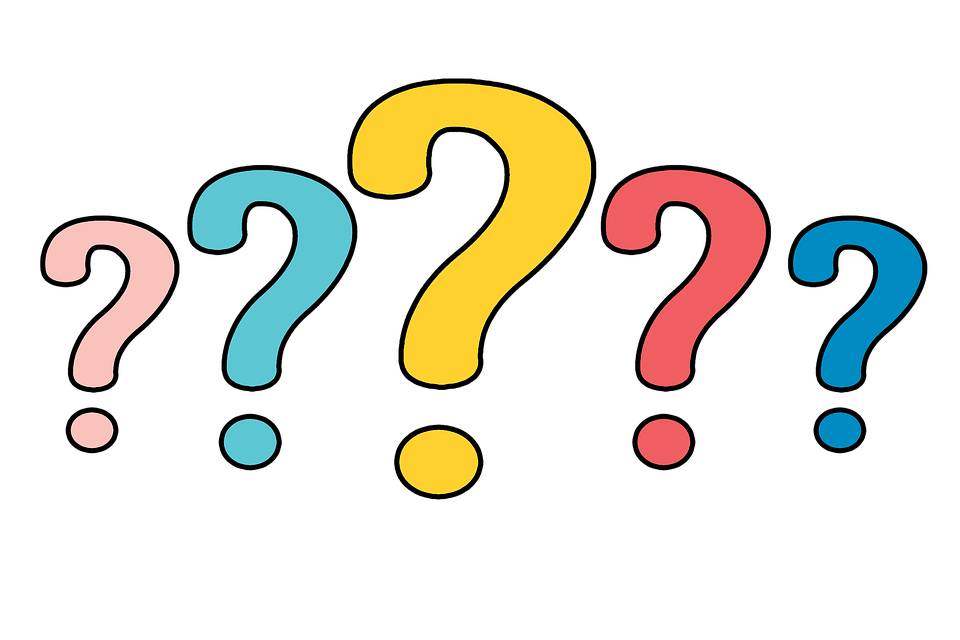 Student Government Association:
Office: 213 Sykes Student Union 
Office of Student Leadership and Involvement 
Office: 238 Sykes Student Union 
Leadership Empowerment and Development (LEAD)
	Office: 217 Sykes Student Union